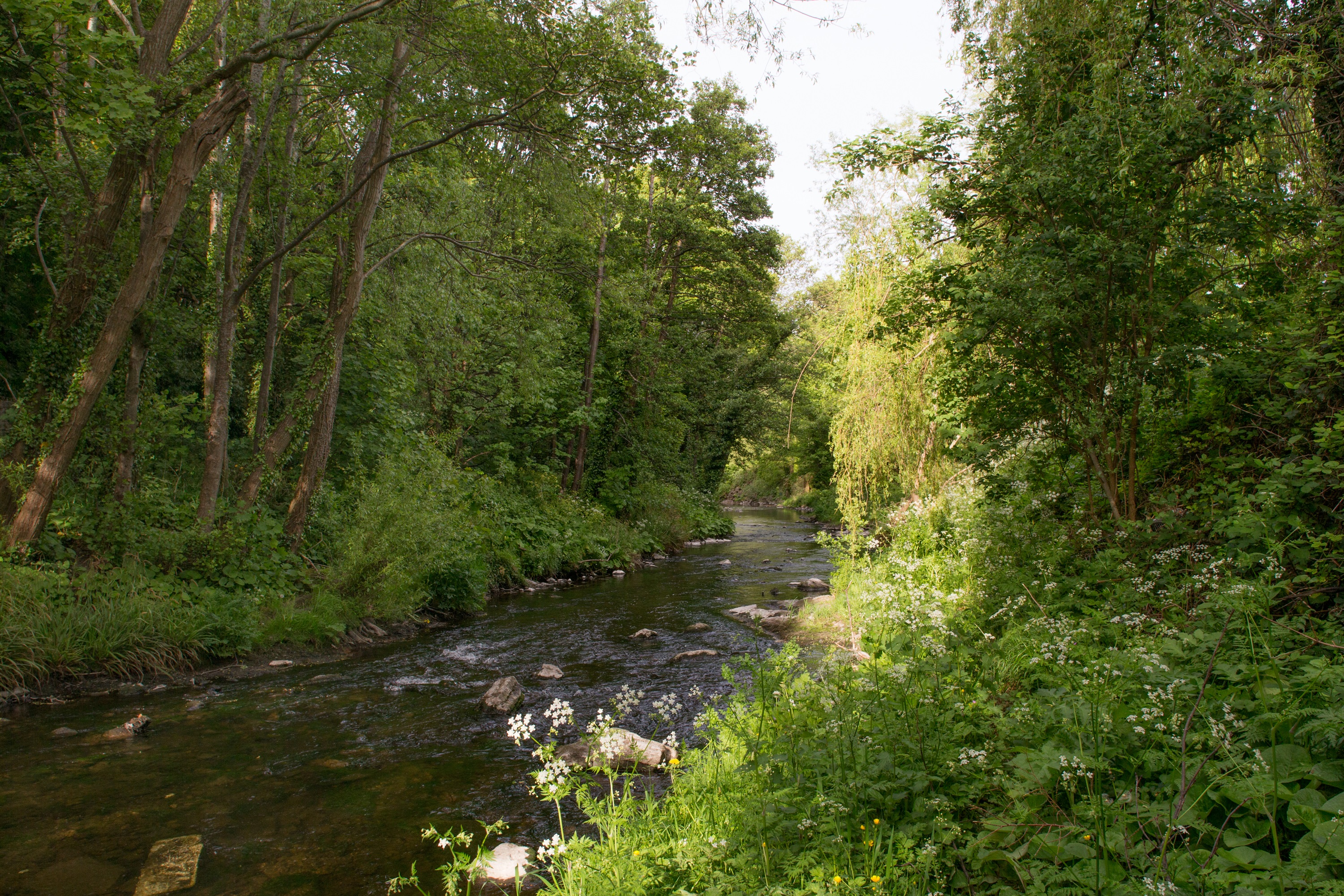 Green Infrastructure (GI) StrategyUpdate
LUPT SPC
25 02 2021
GREEN INFRASTRUCTURE……“a strategically planned network of natural and semi-natural areas with other environmental features designed and managed to deliver a wide range of ecosystem services such as water purification, air quality, space for recreation and climate mitigation and adaptation.”…….
These 5 Key Themes will frame the policies and objectives for GI within the County Development Plan and allow us to identify opportunities to improve the GI network:

Biodiversity 
Sustainable Water Management
Climate Resilience
Recreation and Amenity (Human health and wellbeing)
Landscape (Natural and Cultural Heritage)
GI Strategy and County wide Network
A GI strategy will:“form the basis for the identification, protection, enhancement and management of the Green Infrastructure network within the County.”

Case Studies are underway to inform policy development. 5 areas representing different Green Infrastructure Network Characteristics will assist in generating relevant policies for similar areas.
GI Chapter Development
Introduction:
What is GI? / GI approach

Green Infrastructure Policy Context
European, National and Regional policy
National Policy Objective NPO 58

Vision and Spatial Framework Guiding the Strategy
Vision
Strategic Corridors
Hubs, stepping stones etc.
Mapping

Five Themes - Policies and Objectives 
Five key themes and related policy and objectives
Also informed by case study work

Climate Action Audit
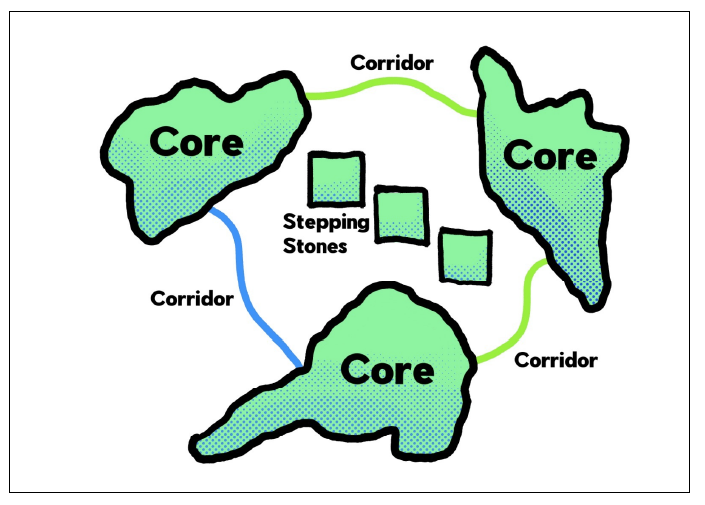 Spatial Framework
An accompanying document gives a review of existing GI policies, background and supporting information, case studies etc.
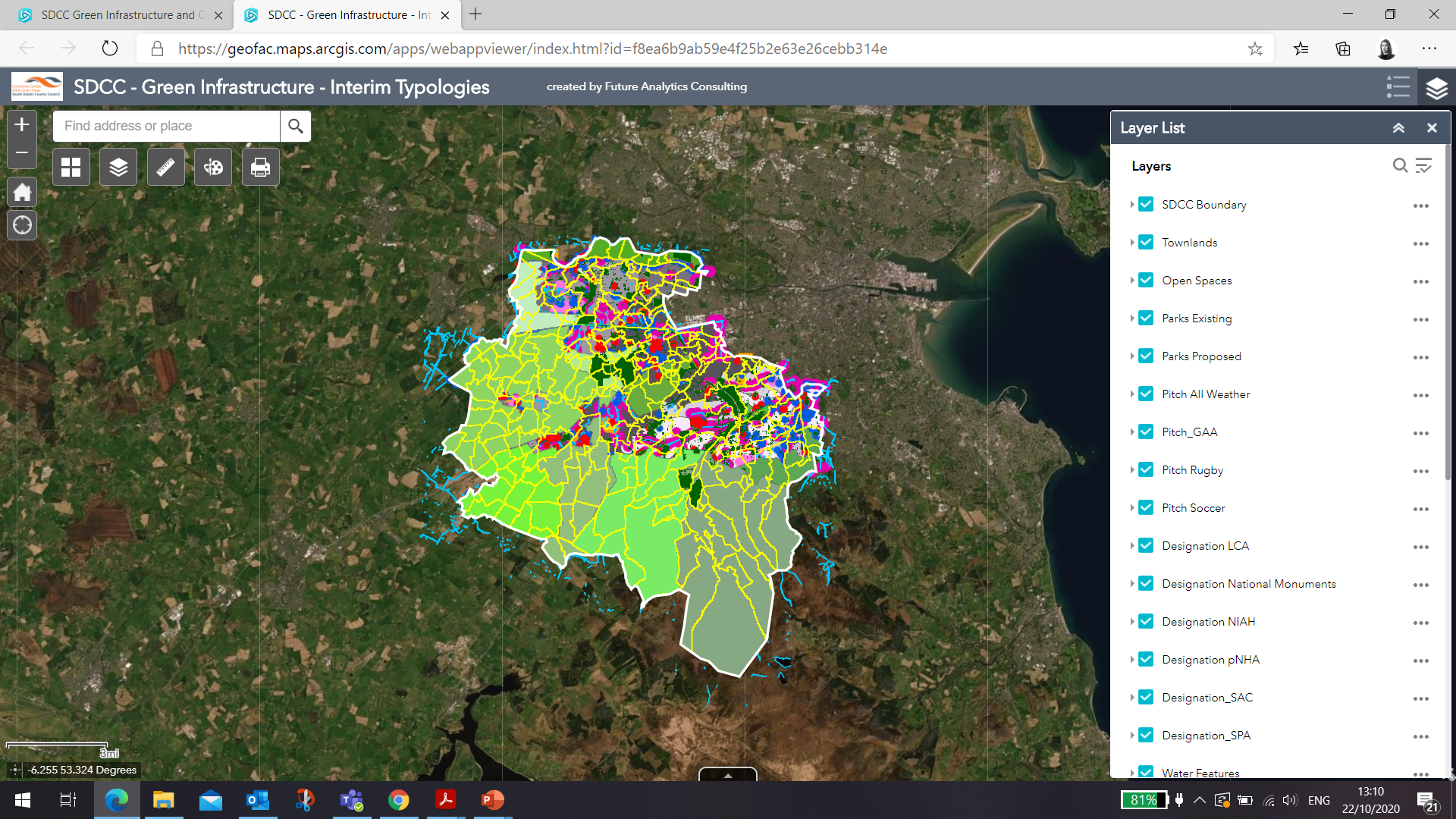 Mapping Framework
Methodology and programme:Consultation and adoption of GI strategy is in tandem with CDP review to allow for incorporation of policies and actions in CDP.A Parks and Open Space Strategy is being delivered in tandem but has a separate consultation process.
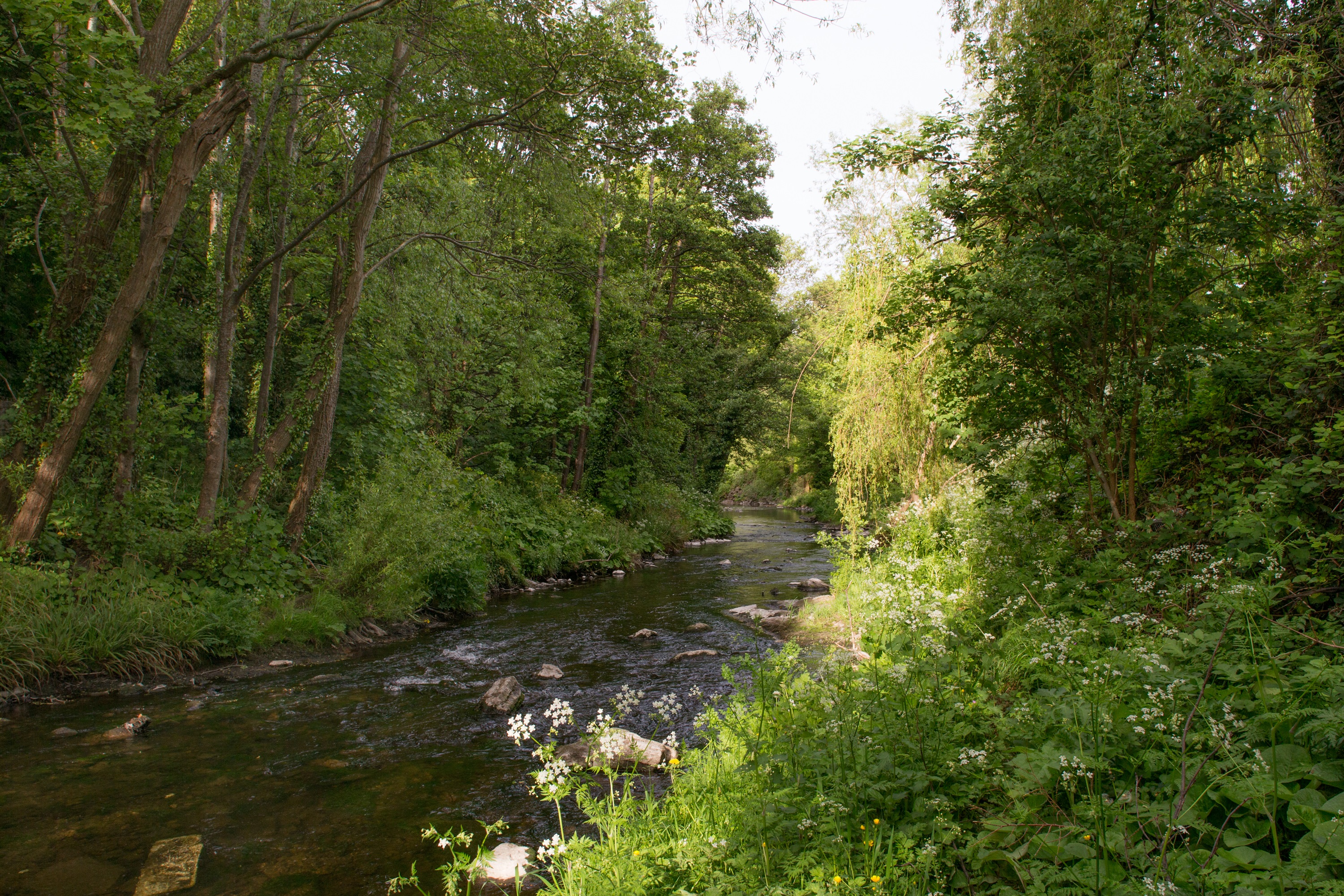 Green Infrastructure (GI) StrategyUpdate
EWCC SPC
16 02 2021